CMPE 202Software Systems EngineeringMarch 5 Class Meeting
Engineering Extended StudiesSan Jose State UniversitySpring 2024Instructor: Ron Mak
www.cs.sjsu.edu/~mak
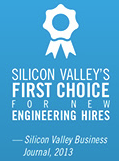 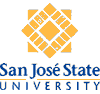 1
Today
GUI-based programming
2
Model-View-Controller Architecture (MVC)
MVC is an ideal architecture for GUI applications.
Design goal: Identify which application components are model, view, or controller.
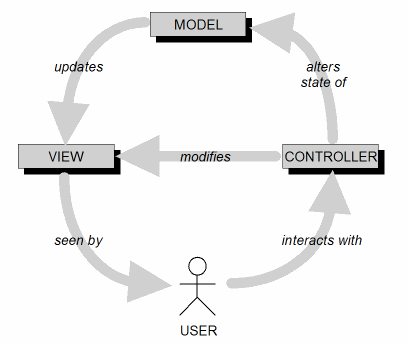 A user cannot directly modify the model.
3
MVC Implementation: Loose Coupling
Keep the implementations of the three object types separate.
Cohesive classes!

Each type of object does not depend on how the other types are implemented.
Loosely coupled classes!

Your application is
easier to develop and maintain
faster to develop
more robust (resilient to runtime errors)
4
MVC Model Objects
Represent the persistent information maintained by your application.

The information can be kept in a database.
5
MVC View Objects
View objects represent user interface components.
Input components such as text fields and checkboxes.

In each use case, users interact with at least one view object.

A view object collects information from users in a form that the model and controller objects can use.
6
MVC Controller Objects
Coordinate the model and view objects.

Often have no physical counterpart in the real world.

Dispatches information from the view objects to the model objects.
This is how user-entered data can update the model.
7
Software Frameworks
A software framework consists of a set of cooperating classes.
These classes implement the essential mechanisms for a particular problem domain.
Example: Qt 6 is a C++ software framework for multi-platform GUI programming.

A framework imposes a structure on the design and development of applications.
It has classes and API that implement the structure.
It is more than simply a library.
8
Software Frameworks, cont’d
A programmer builds an application by:
Subclassing framework classes.
Adding new classes that provide custom functionality.

Inversion of control
The framework controls the execution flow.
The programmer registers callback functions, mostly as event handlers, with the framework.
The framework invokes the callback functions at the appropriate times, such as in response to events.
9
Demo Qt 6 Widgets Application
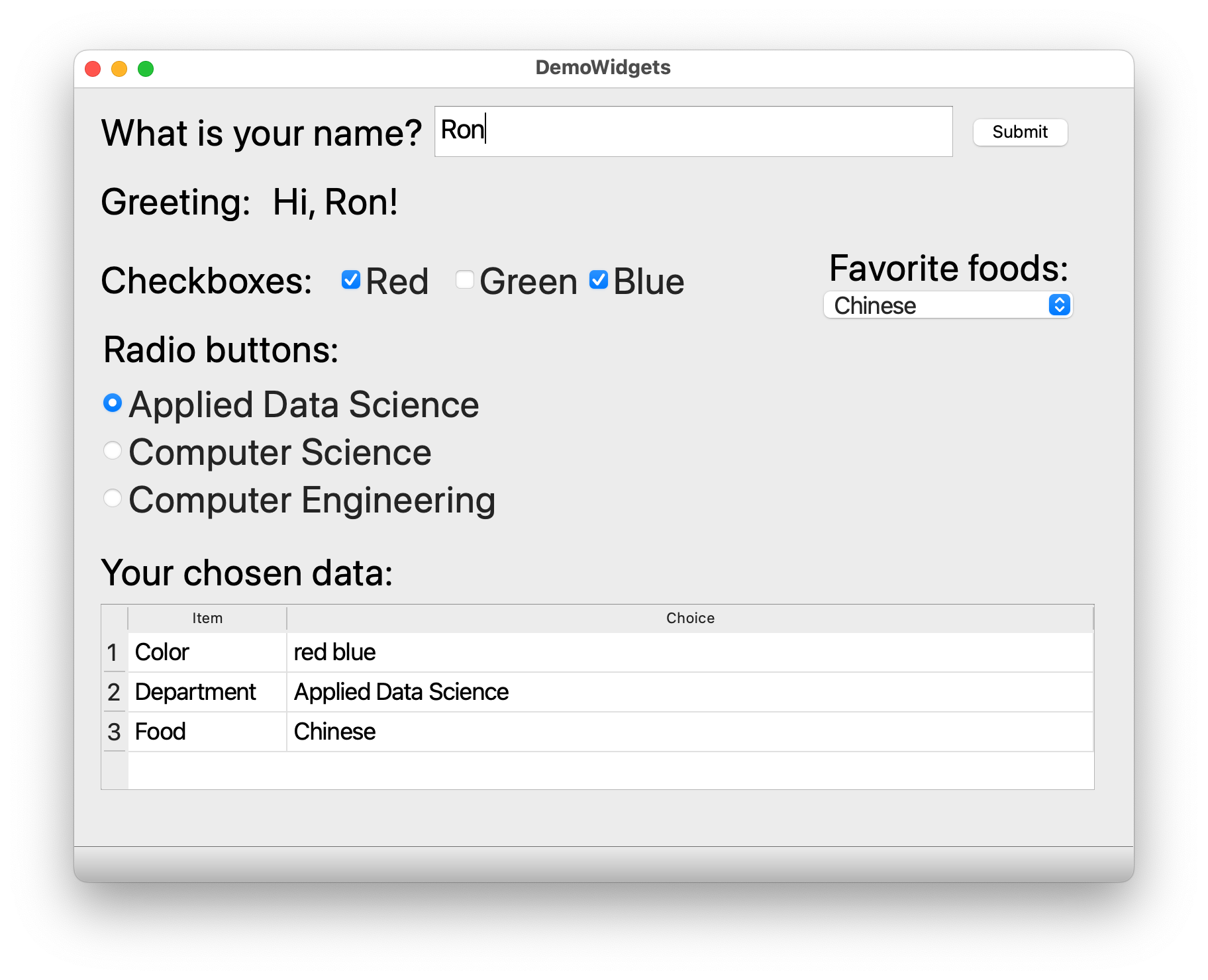 10
Free Qt 6 for Education
https://doc.qt.io/qt-6/qt-edu-for-developers.html 

Tool: Qt Creator
Generate desktop C++ GUI-based applications.
Drag-and-drop GUI design tool.
IDE for C++.

Generate multi-platform applications.
11
Install Qt 6
When installing, be sure to select the “Qt 6.6 for desktop development” option.
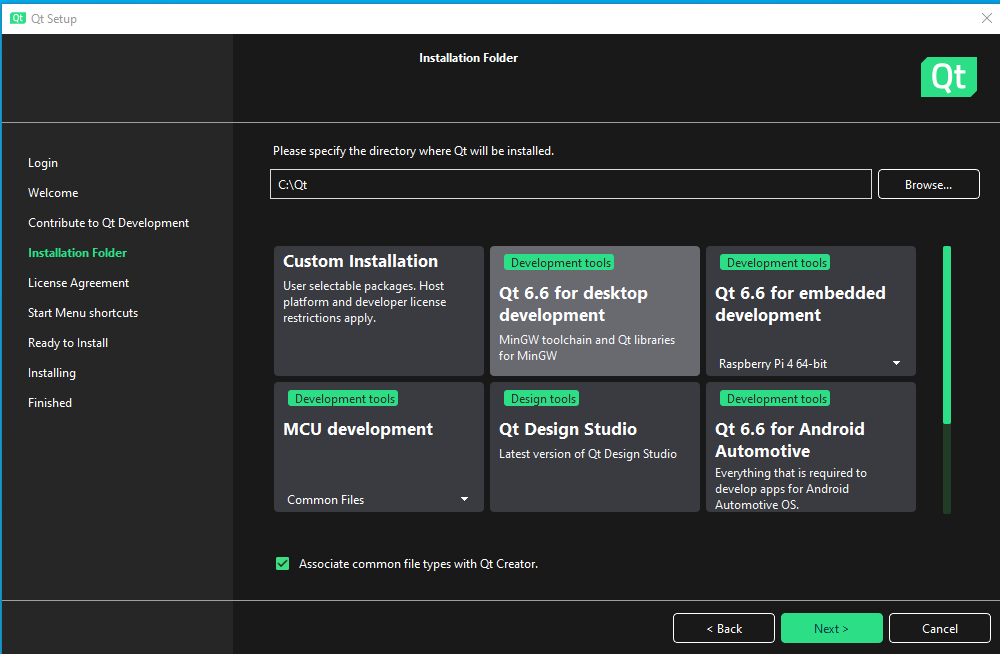 12
Qt Creator
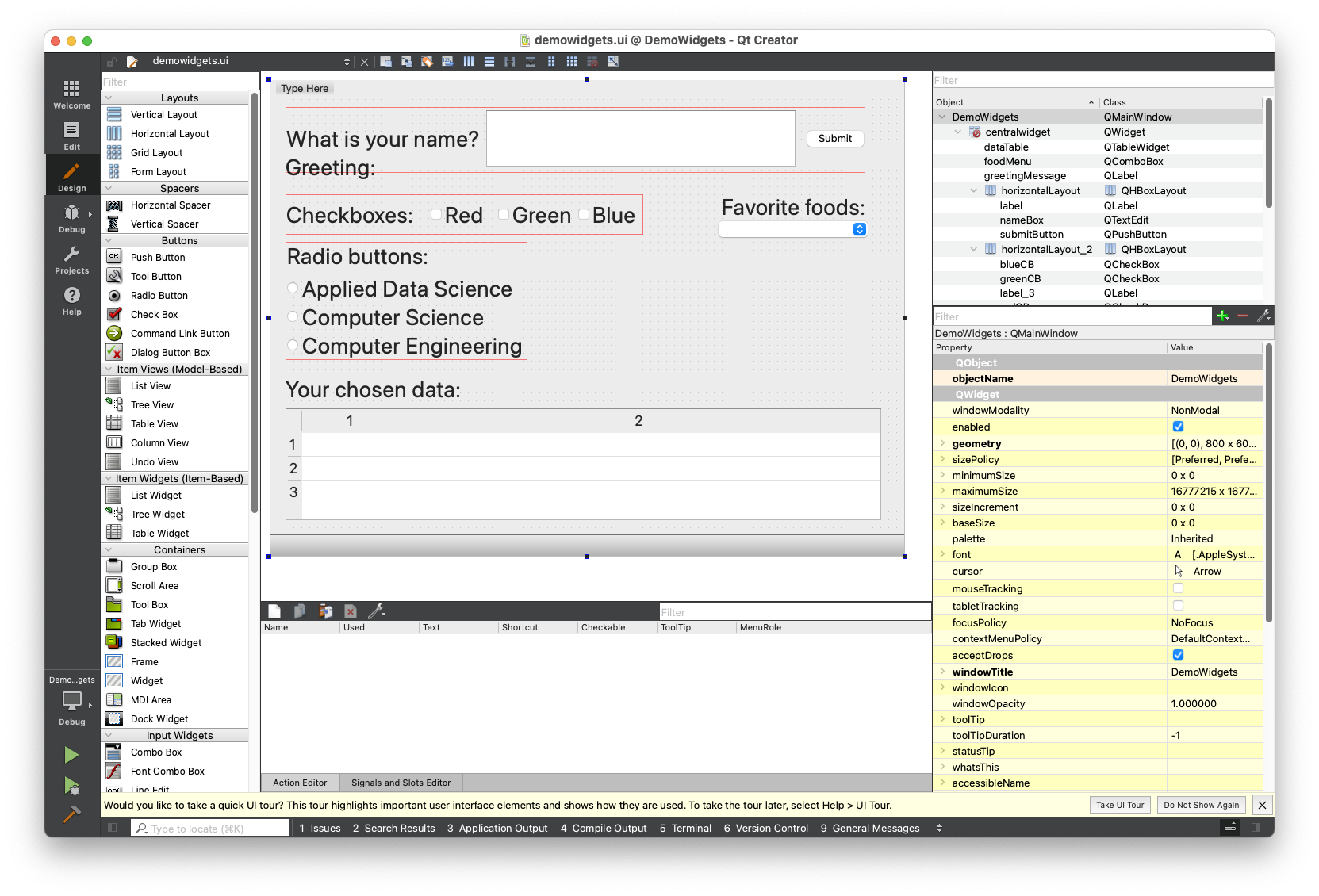 13
Goal: GUI Version of RPS
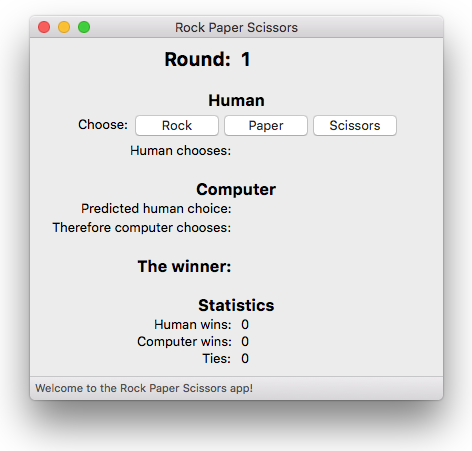 14